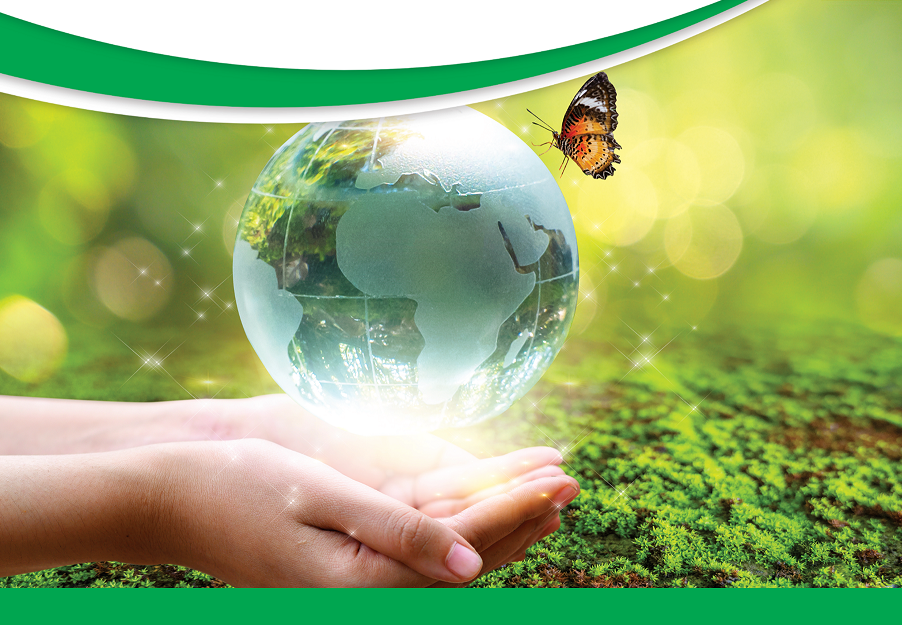 ISO 14001Overview Presentation
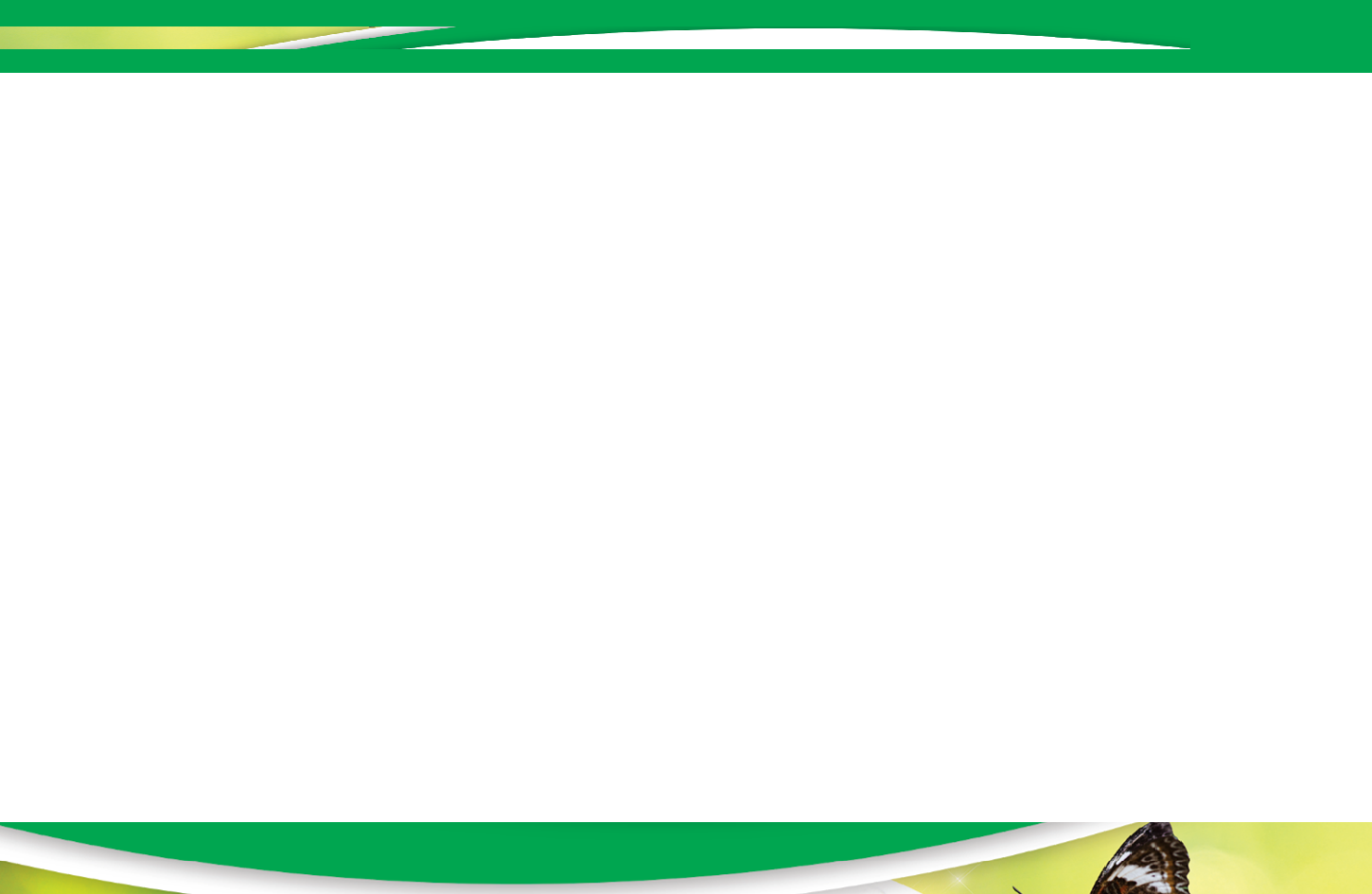 INTRODUCTION TO ISO 14001
ISO 14001 Environmental Management System
There is now an ever-increasing focus on global environmental concerns and any good business is very aware of the importance of good environmental management practices and compliance. 
The ‘ISO 14001 Environmental Management Systems’ Standard provides businesses with a framework to protect the environment, reduce industrial waste and limit their impact on the environment. It specifies requirements that enable a business to achieve the intended outcomes that it sets for its environmental management system.
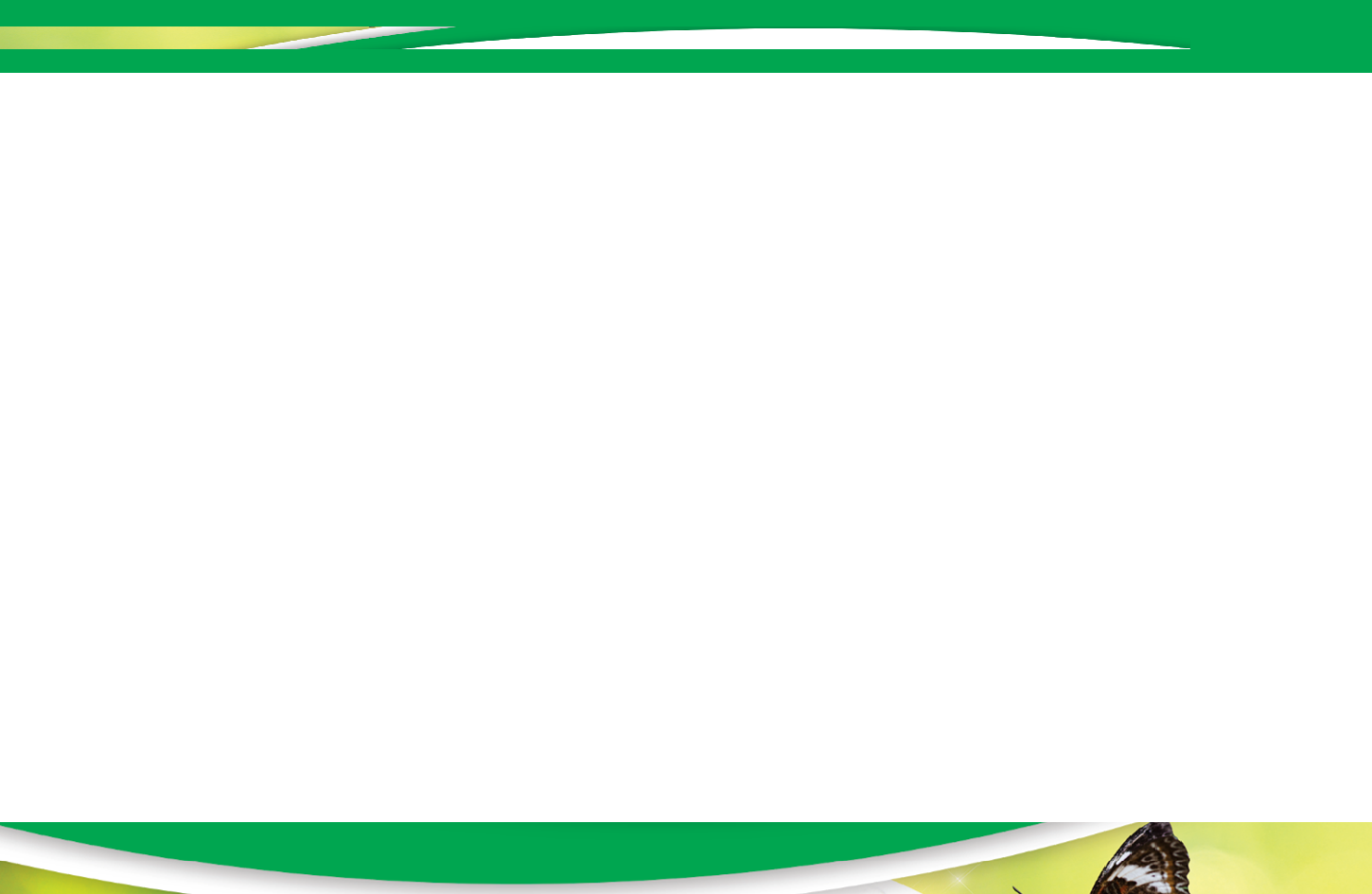 PRESENTATION OVERVIEW
ISO 14001 Environmental Management System
This presentation will help you to better understand the core ISO 14001 processes, so that we — ‘THE TEAM’— can achieve our intended environmental outcomes.
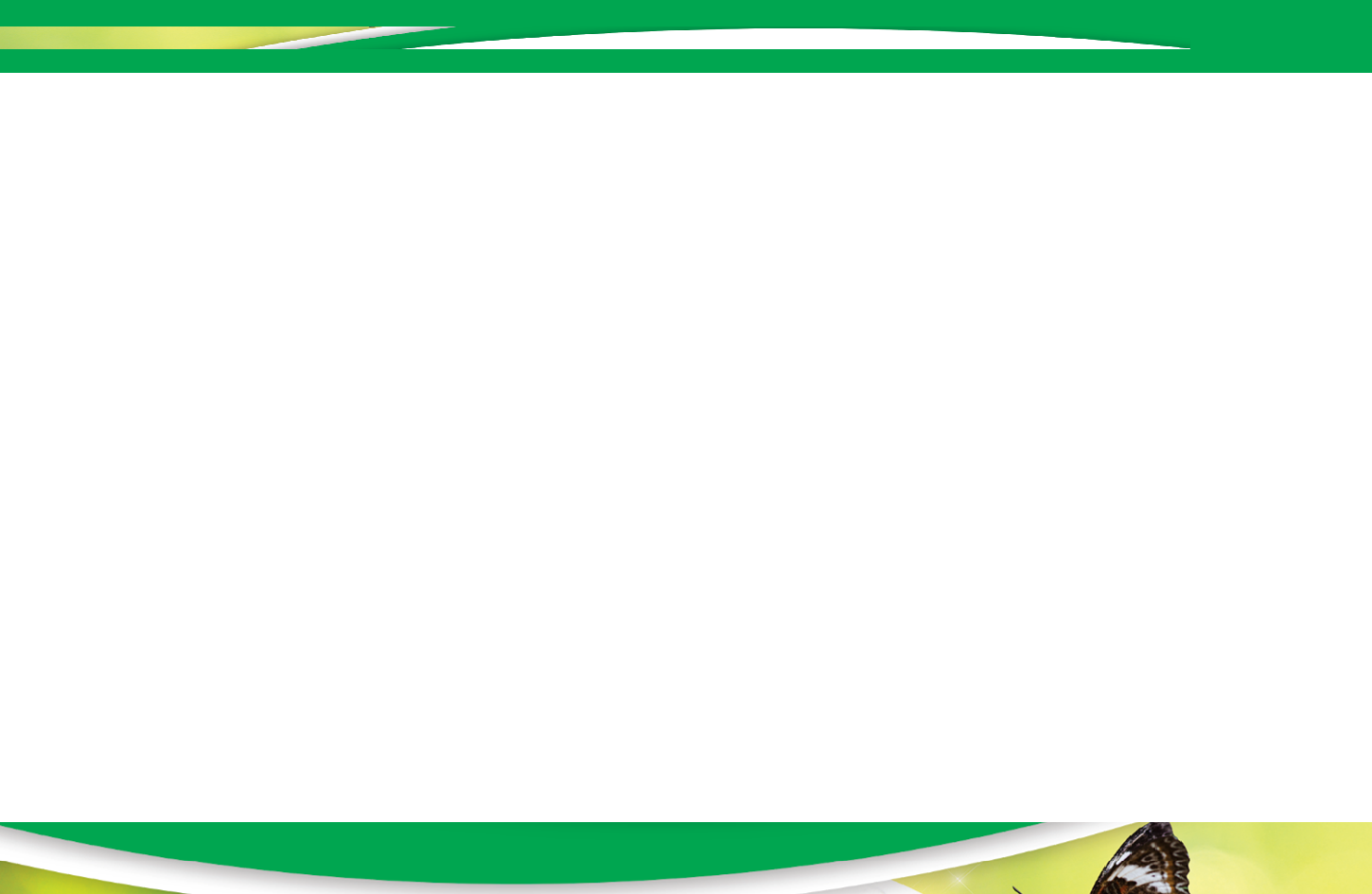 WHAT IS THE ISO 14001 STANDARD
ISO 14001 Environmental Management System
ISO 14001 is the International Standard for Environmental Management Systems 
ISO 14001 is recognized and implemented worldwide. 
ISO 14001 specifies the requirements for an Environmental Management System that a business can use to enhance its environmental performance.
The intent of ISO 14001 is to enable a business to identify and control the environmental impacts of its activities, products and services.
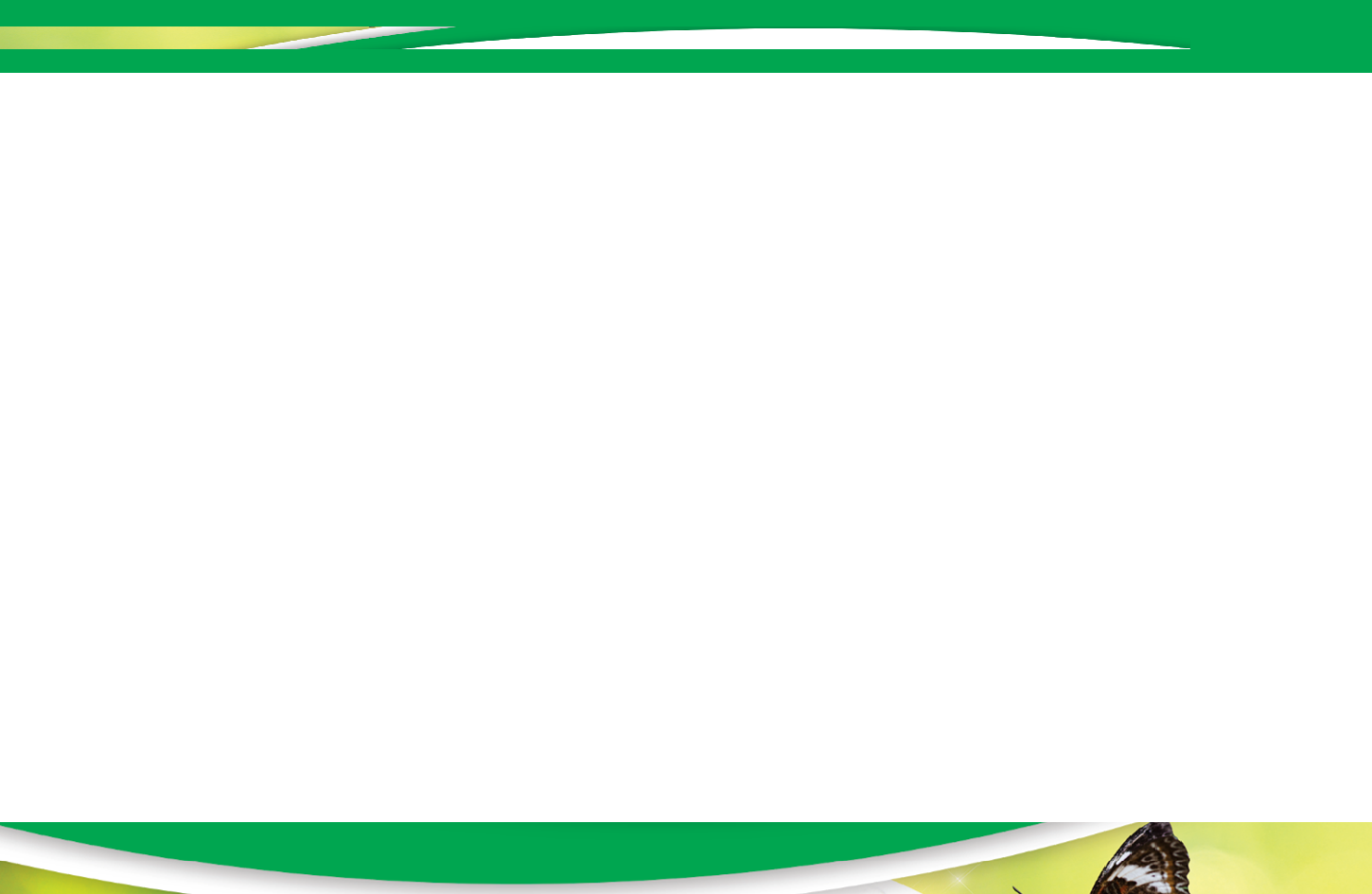 WHAT IS AN EMS?
ISO 14001 Environmental Management System
An Environmental Management System (EMS) specifies the framework in which a  business manages environmental aspects and impacts.
An Environmental Management System is a set of processes that enable a business to increase its environmental efficiency.
An Environmental Management System is a coordinated and systematic approach to managing environmental risks and opportunities.
An Environmental Management System characterizes a set of policies, procedures, processes, plans and practices for managing risks and enables a business to meet all environmental legal obligations.
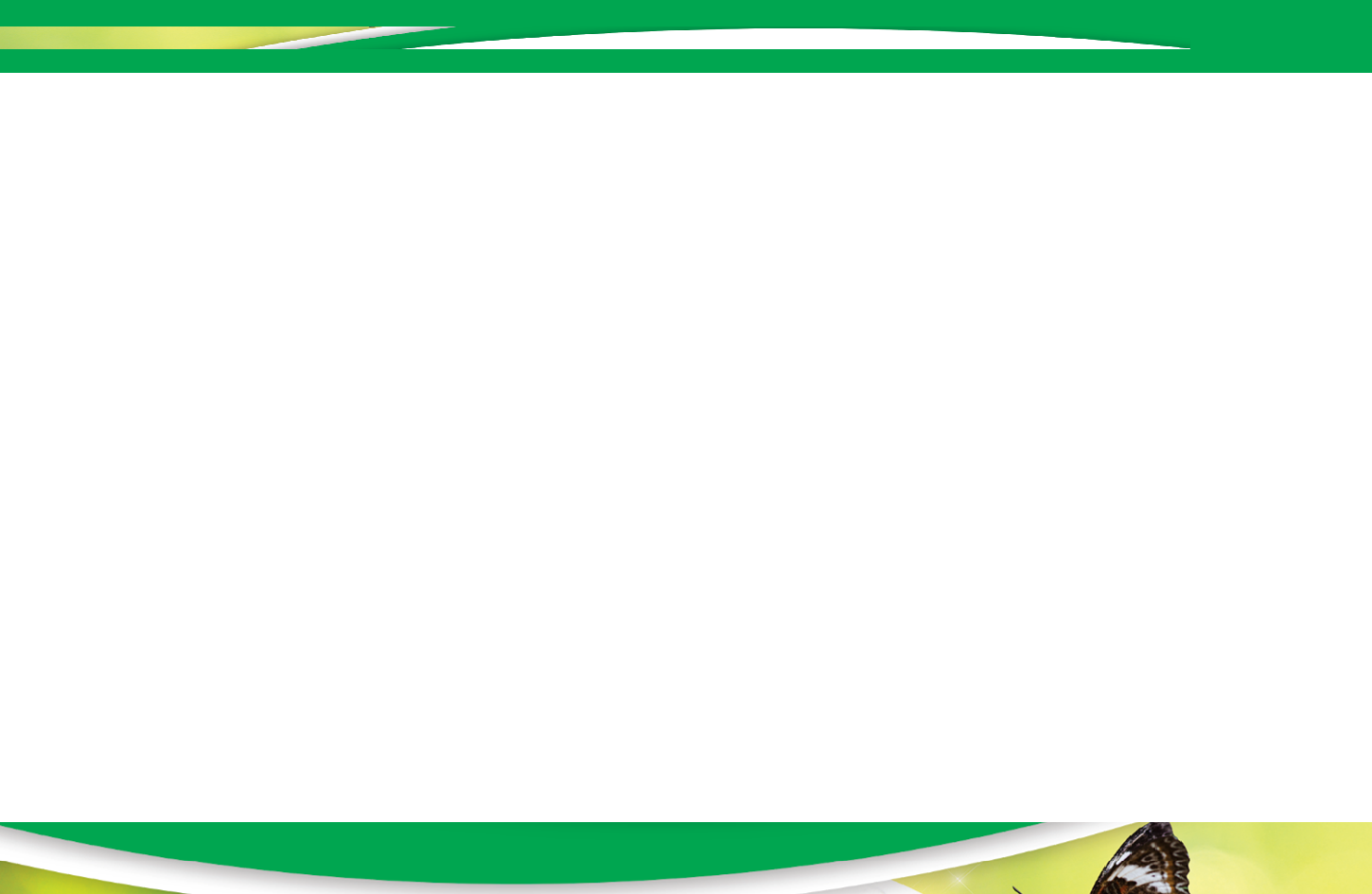 THE PLAN, DO, CHECK, ACT, APPROACH
ISO 14001 Environmental Management System
The Plan, Do, Check, Act approach is the ISO 14001 methodology that is used to ensure that all actions are planned and checked before the action takes place, as outlined below:
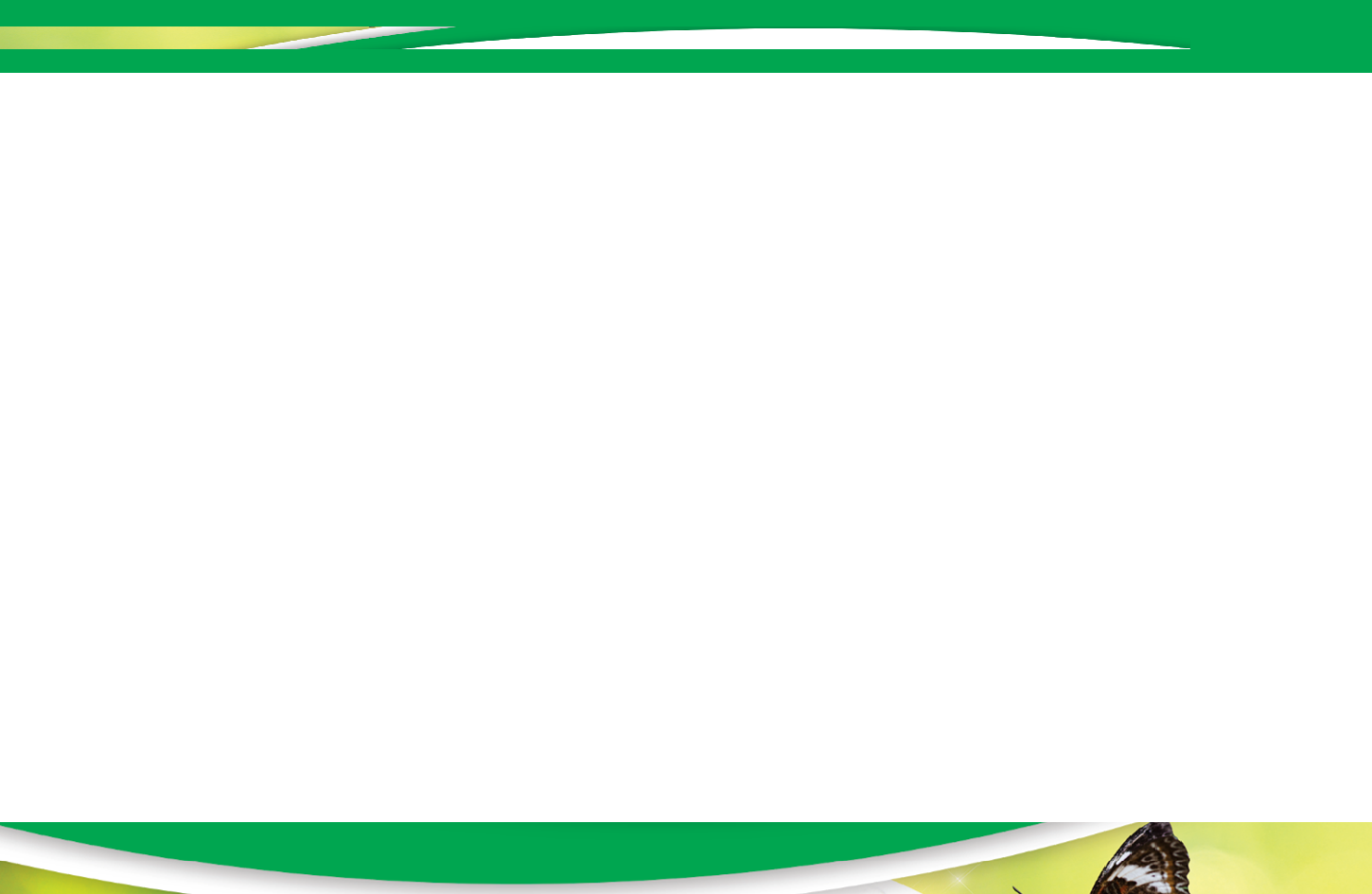 CONTEXT OF THE ORGANIZATION
ISO 14001 Environmental Management System
For ISO 14001, we need to determine the external and internal issues that are relevant and affect our ability to achieve the intended outcomes of our ISO 14001 Environmental Management System. This may include further defining and managing the environmental risks and opportunities of the below (internal and external) aspects:
Using Raw Materials
Solid Wastes
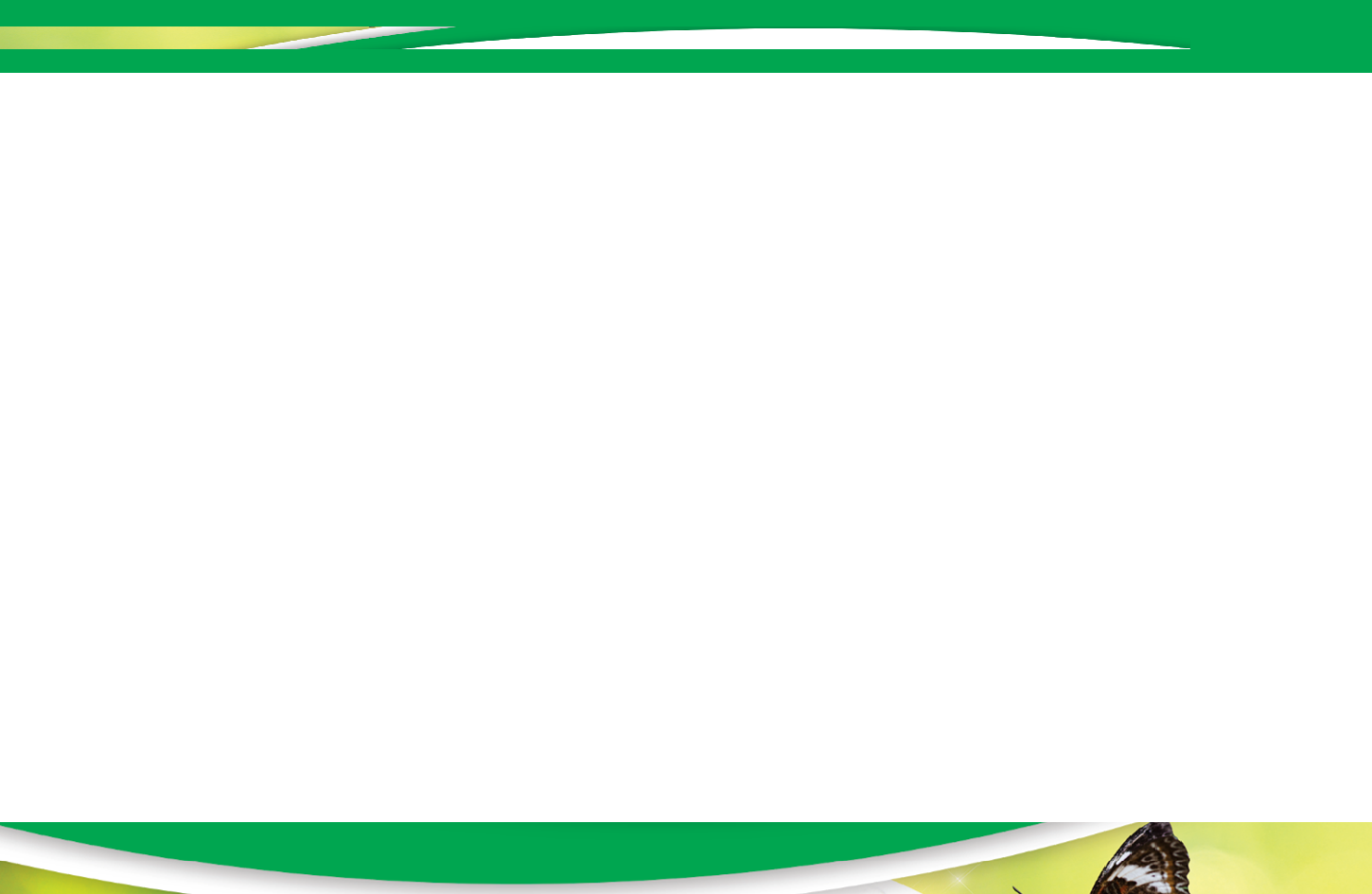 BUSINESS ACTIVITIES
TYPES OF ASPECTS AND IMPACTS
ISO 14001 Environmental Management System
Energy Use
Noise, Odor, Radiation
An assessment system should be used to identify the significance of each type of environmental aspect and its subsequent impact.
Fuel Use
Emissions
Water Use
Wastewater
Chemical Use
Contaminants
Waste Generation
Increase Landfill
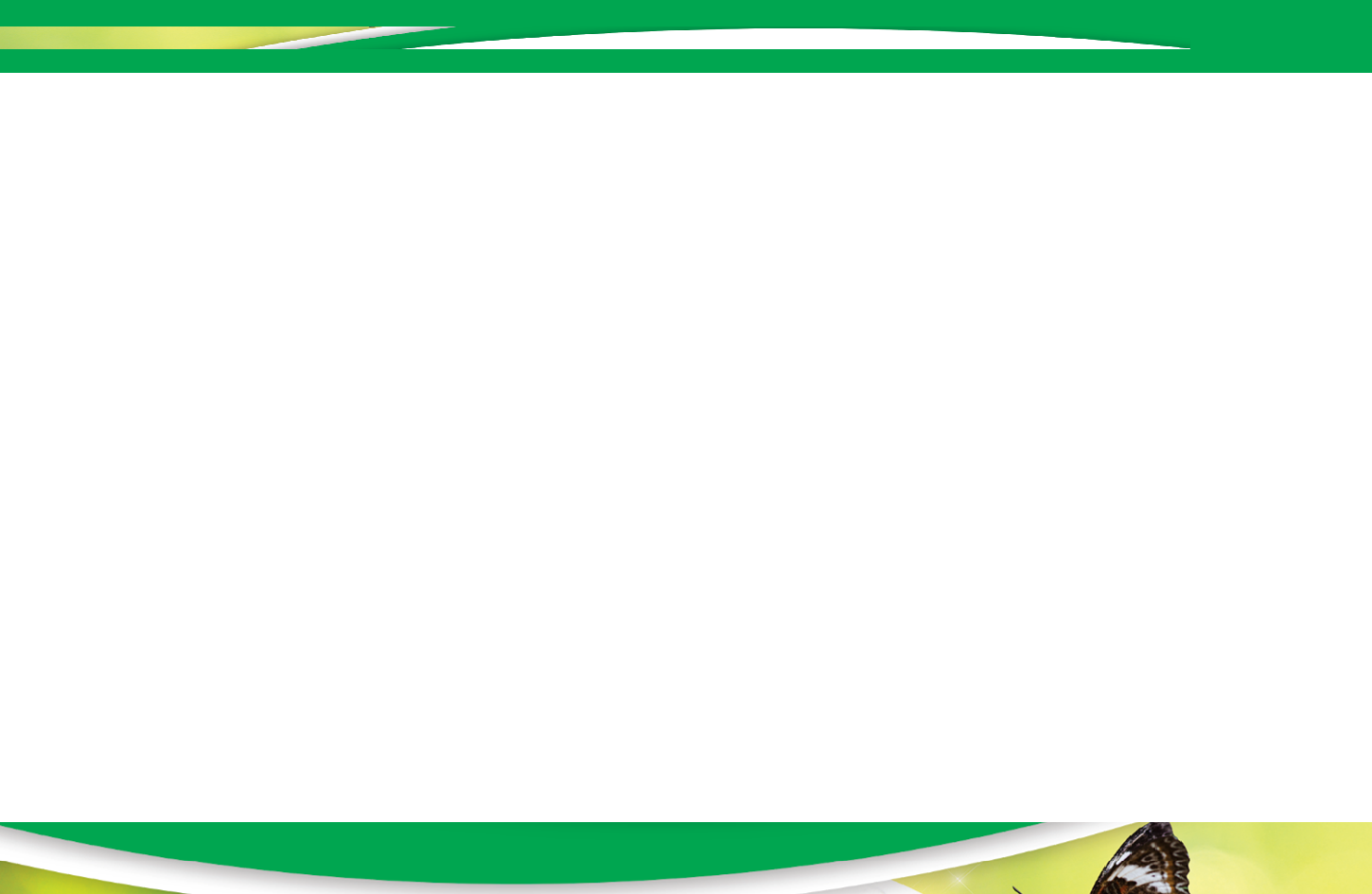 LEADERSHIP
ISO 14001 Environmental Management System
Leadership and worker participation are critical for the success of an ISO 14001 Environmental Management System and the successful achievement of the intended environmental outcomes.
Good leadership and worker involvement are essential for establishing the processes that are central to achieving our environmental policy goals, targets and objectives.
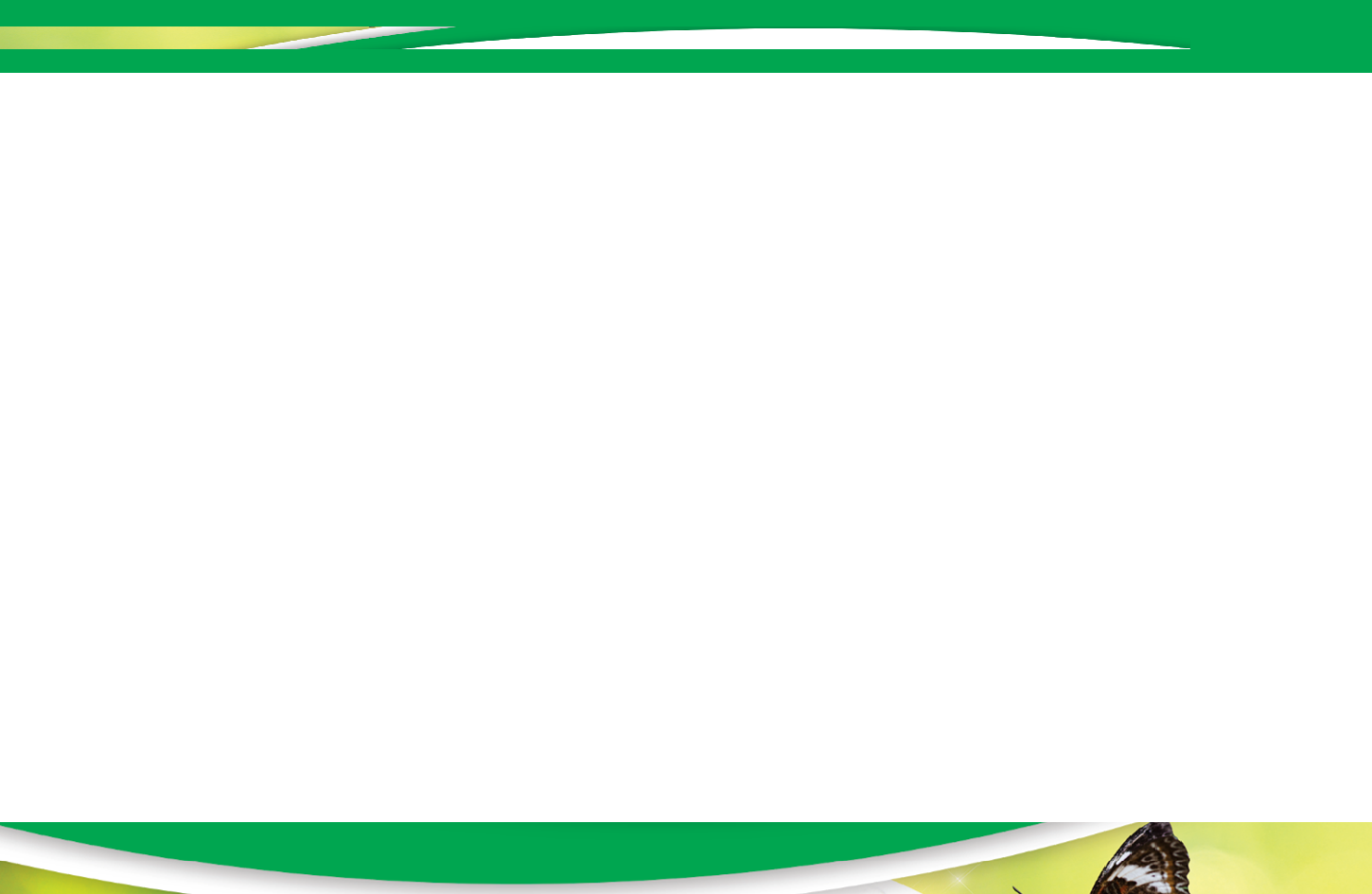 Environmental Issues, Environmental Aspects
Risks and Opportunities Assessed
Enhance Intended Outcomes
Prevent Undesired Effects
Promote Opportunities
Drive Improvement
PLANNING
ISO 14001 Environmental Management System
Mitigation Actions
Compliance
Obligations
Planning for ISO 14001 is an ongoing process, and this planning needs to anticipate changing circumstances when determining our environmental risks and opportunities.
Organizational Context and Interested Parties Expectations
Actions to Address Environmental Risks and Opportunities
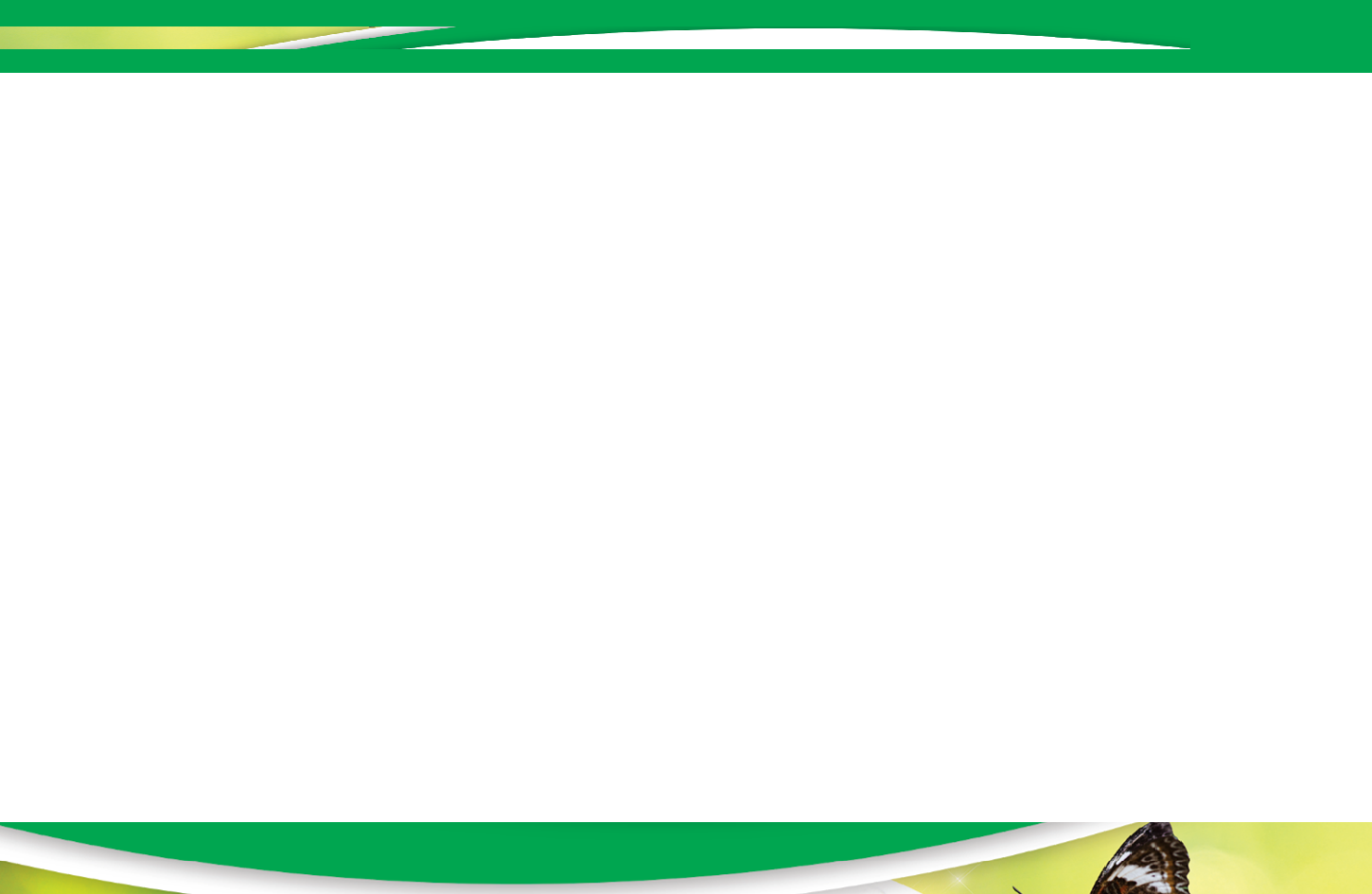 SUPPORT
ISO 14001 Environmental Management System
An ISO 14001 Environmental Management System needs to have the required support and resources needed to achieve the desired outcomes. Support and resource allocation should be assessed during reviews and consider:
People.
Infrastructure.
Work environment.
Information.
Suppliers and partners.
Natural and financial resources.
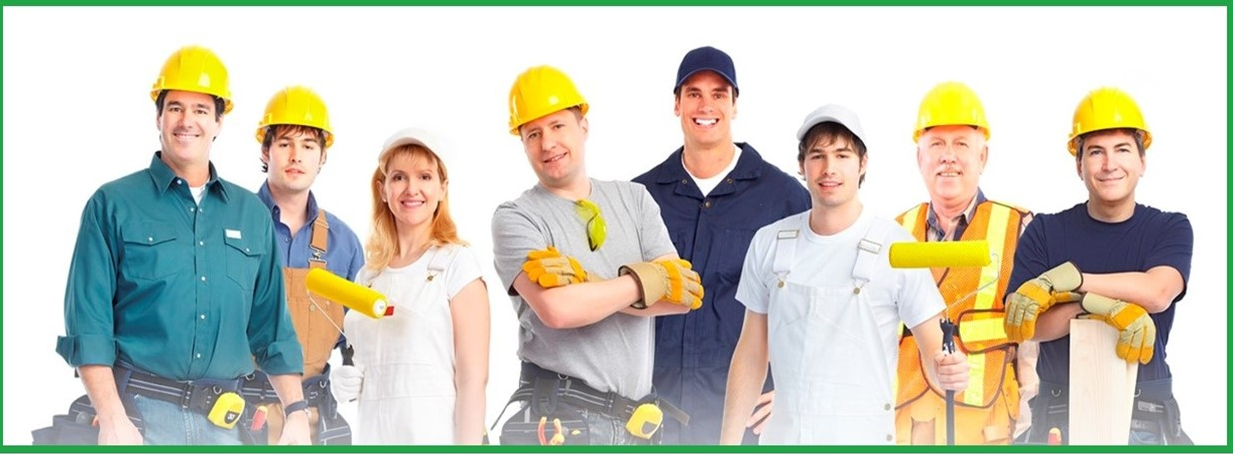 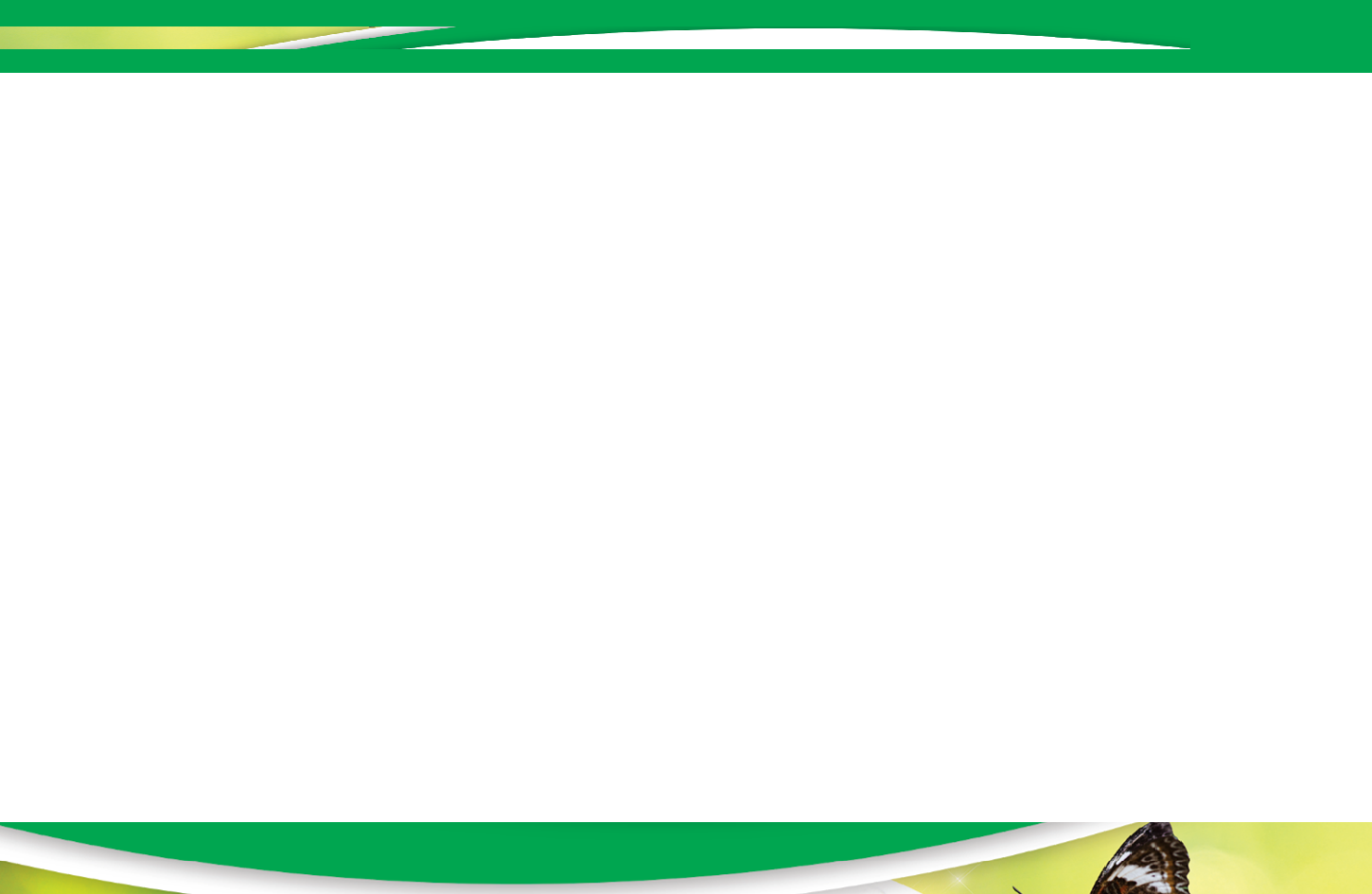 OPERATIONS
ISO 14001 Environmental Management System
Operational planning and the control of processes is needed to implement and benefit from ISO 14001. Key aspects to deliver these environmental benefits may include: 
Environmental design.
Environmental procurement planning.
Manufacturing planning.
Packaging, transport and delivery considerations.
Intended use with consideration to the environment.
End of life treatment and disposal.
Establishing preventive and/or predictive maintenance and inspection programs.
The application of legal requirements and compliance obligations, etc.
Environmental Requirements
Environmental Requirements
1. Design Phase
2. Procurement Phase
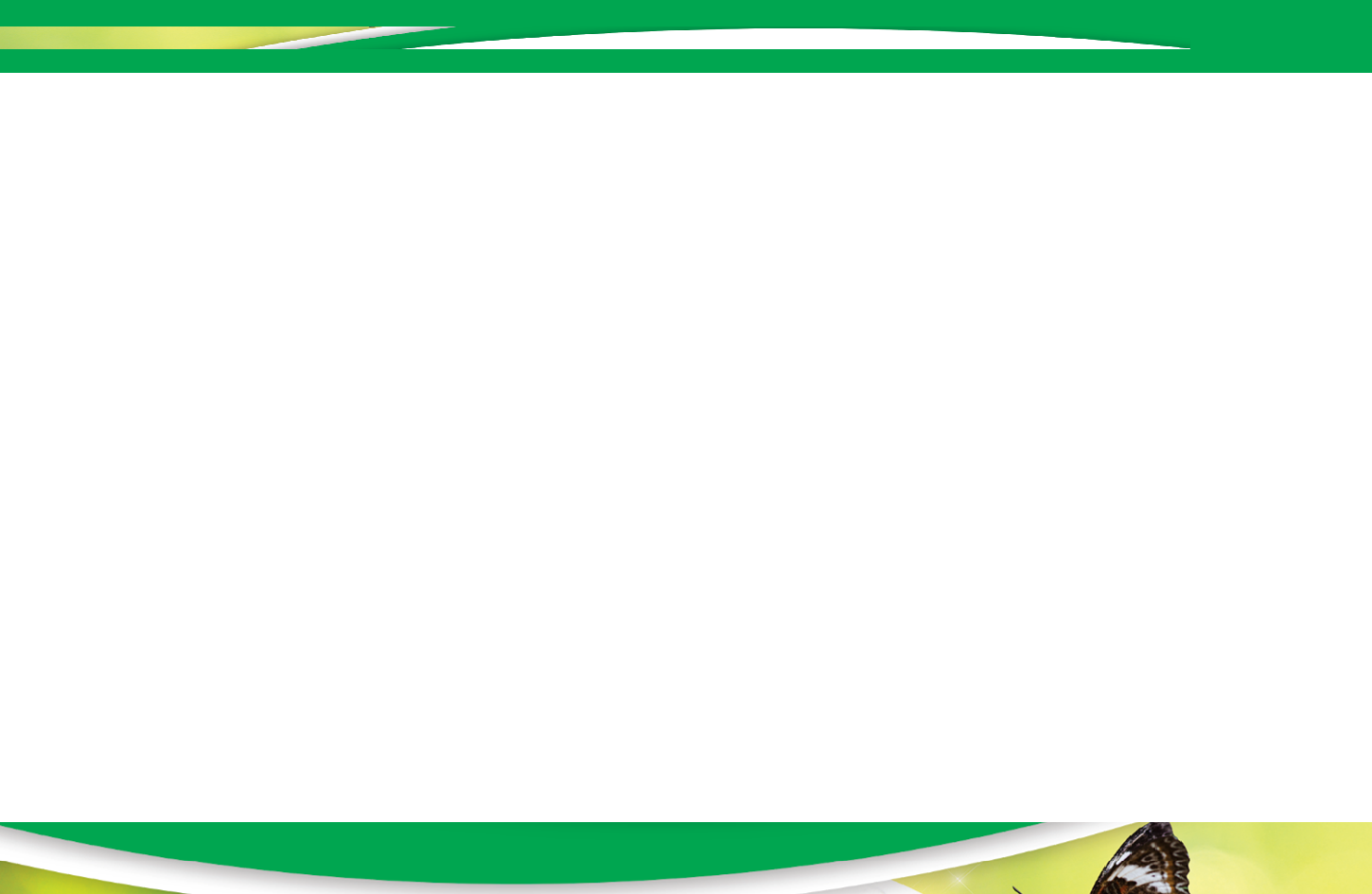 LIFE CYCLE AND ENVIRONMENTAL REQUIREMENTS
ISO 14001 Environmental Management System
Identify Relevant Environmental Aspects at Each Stage in The Products’ Life Cycle
3. Manufacturing Phase
6. End of Life Treatment and Disposal
5. Intended Use Phase
4. Packaging Transport and Delivery Phase
Significant Environmental Impacts
Customer Requirements
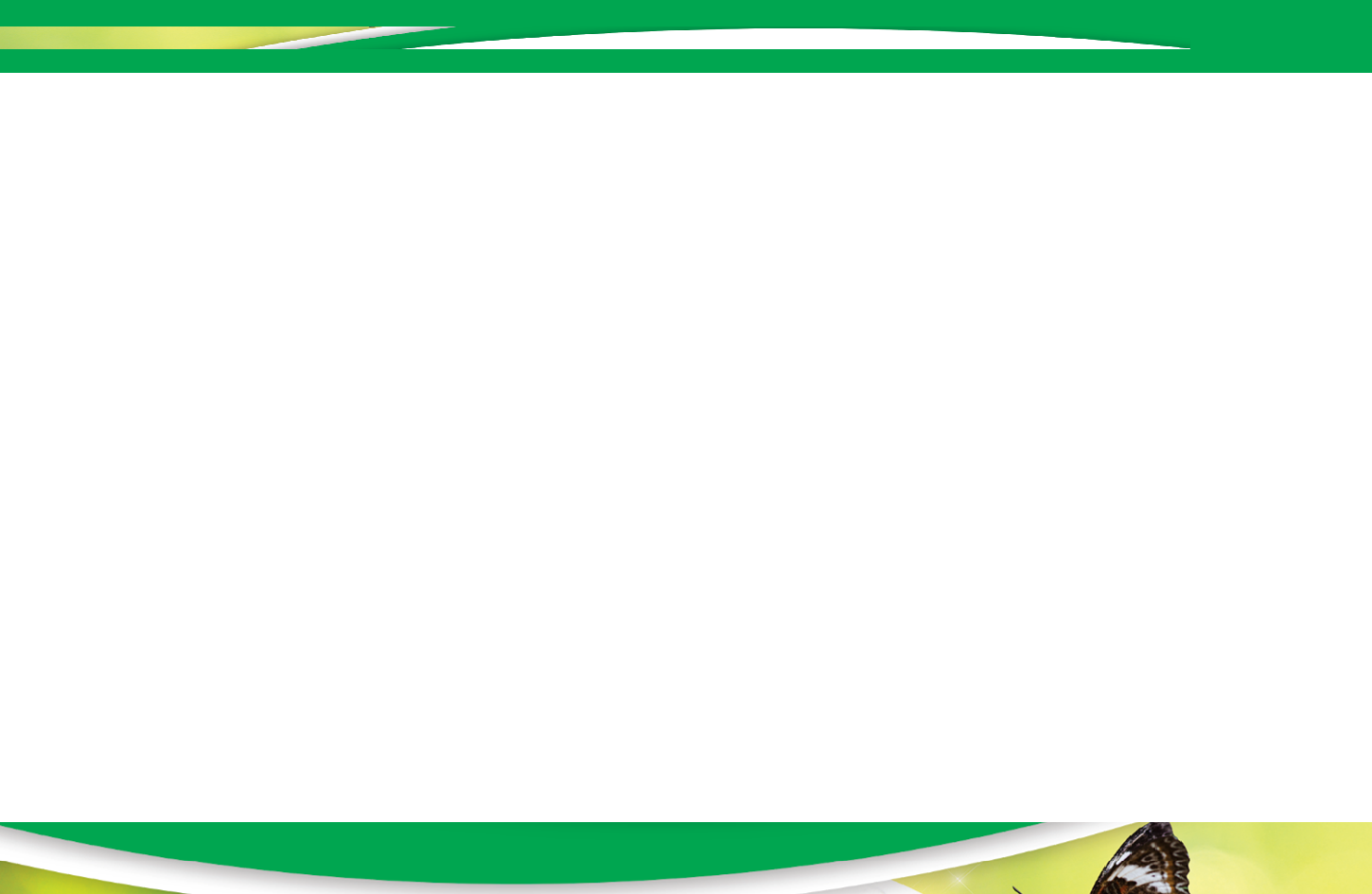 PERFORMANCE EVALUATION
ISO 14001 Environmental Management System
The frequency and methods by which processes are monitored, measured and evaluated may be determined and informed by:
Statutory and regulatory requirements.
Customer feedback and specification requirements.
Process and environmental management systems requirements.
Process performance and audit results.
Level of risk and types of control measure.
Trends in non-conformities or corrective actions.
Criticality for product conformity.
This also forms part of the continual improvement process.
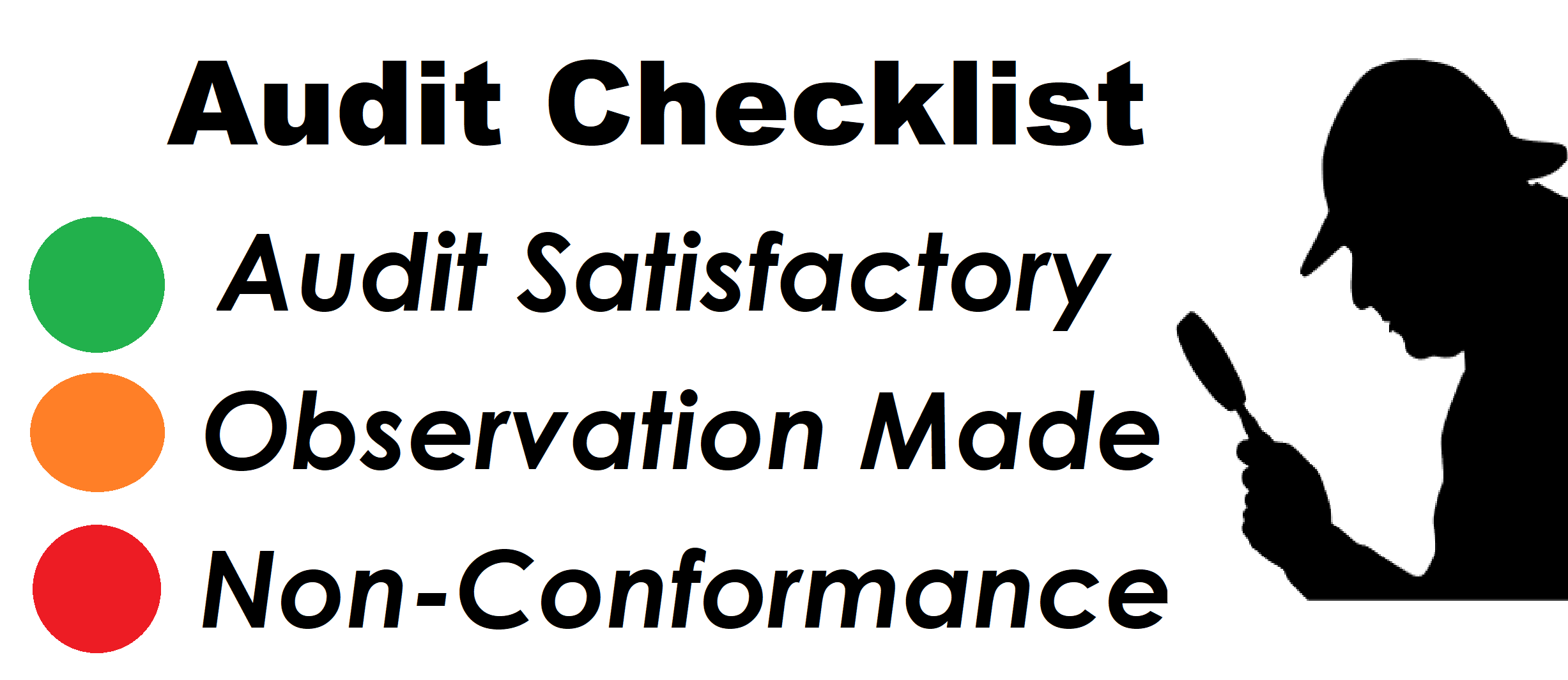 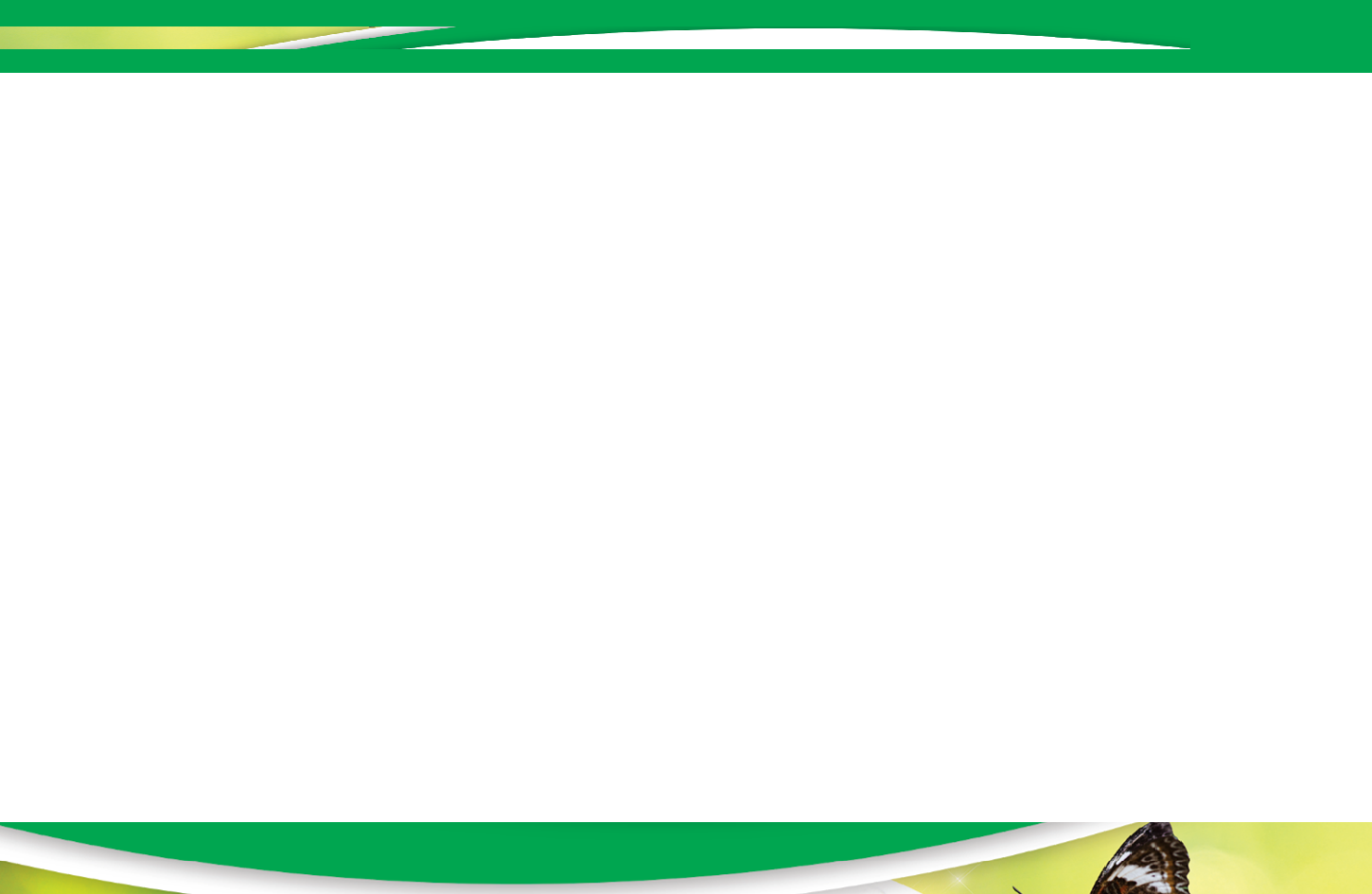 IMPROVEMENTS
ISO 14001 Environmental Management System
ISO 14001 improvements can be gained by reviewing the results of environmental performance and this may include:
Environmental risk and opportunity evaluations.
Assessment of the changing needs and expectations of interested parties.
The effectiveness of the Environmental Management System.
Reducing or eliminating adverse environmental impacts.
Increasing beneficial effects and opportunities.
The levels of cost savings.
Internal and external audit results.
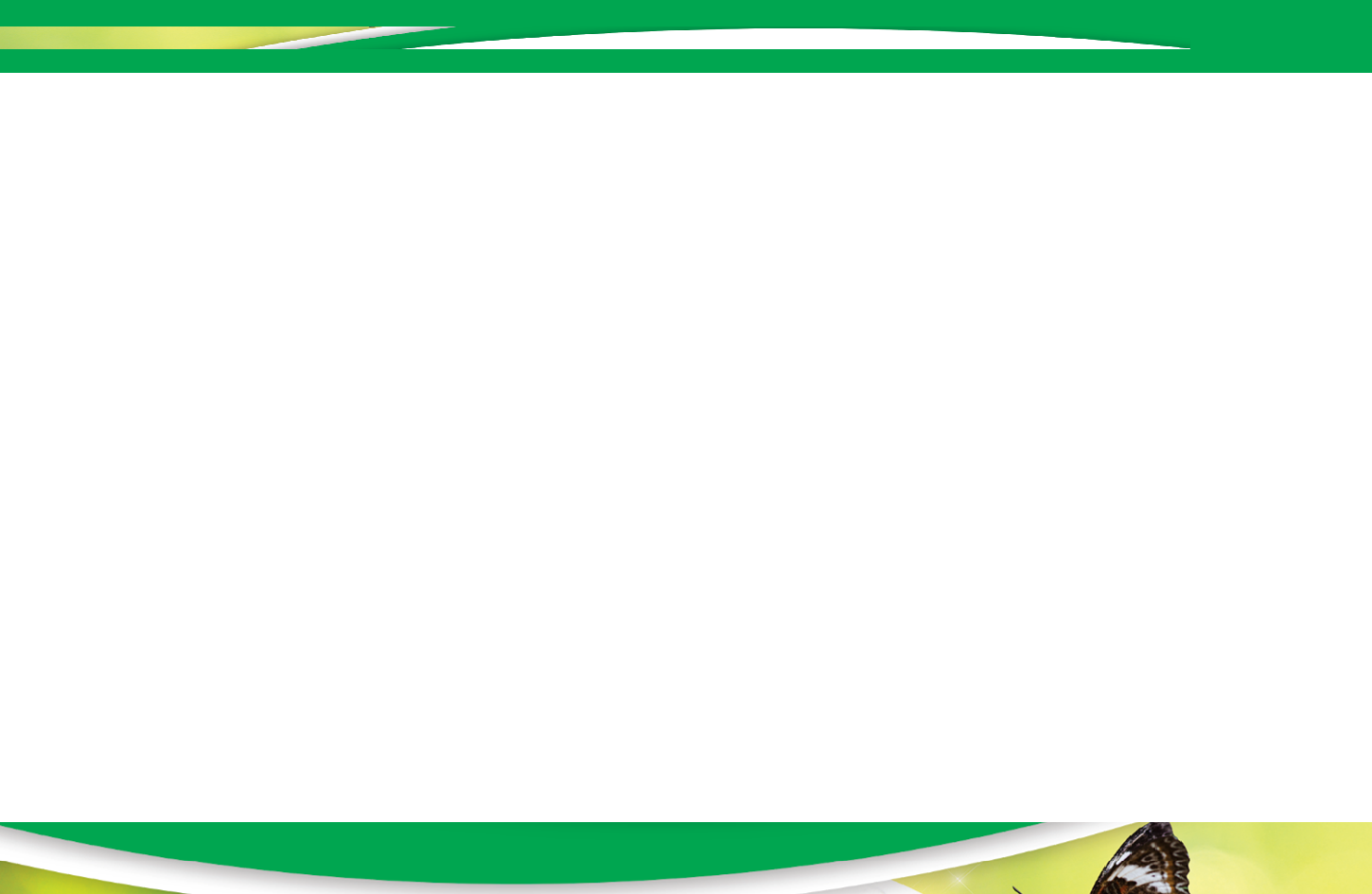 KEY ELEMENTS TO ISO 14001 SUCCESS
ISO 14001 Environmental Management System
There are some key elements that need to be considered to ensure the successful development and implementation of an ISO 14001 Environmental Management System, inclusive of:
Determining resource gaps.
Ensuring the support and commitment of management and the employees. 
Maintaining a focus on the fundamentals such as the environmental policy and legal requirements.
Ensuring that everyone is aware of what is being done, why it’s being done and how it’s being done.
Regular communication and feedback on progress.
Progressing gradually and efficiently through the ISO 14001 Standard.
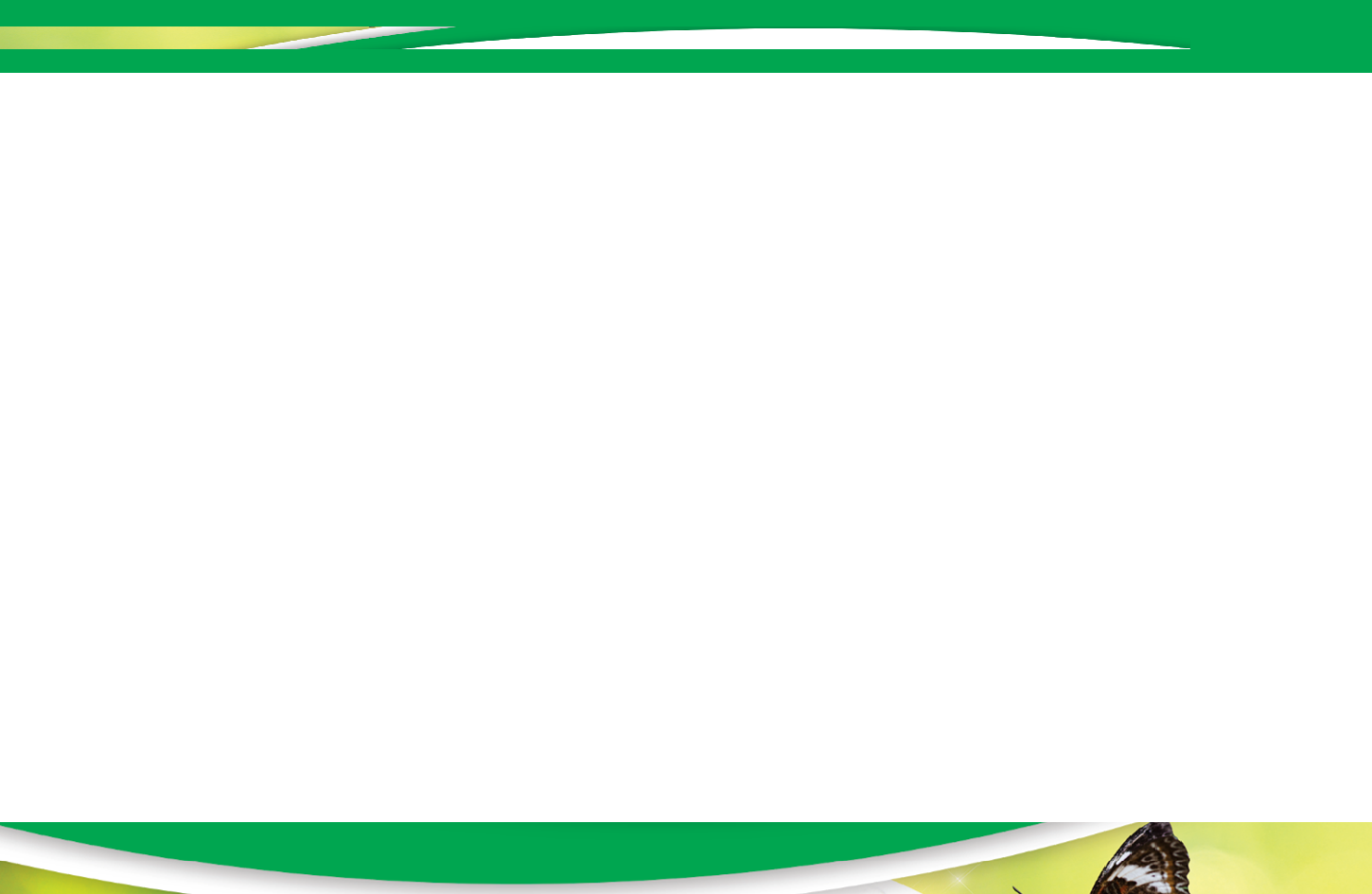 THE BENEFITS OF  ISO 14001
ISO 14001 Environmental Management System
Some of the main benefits of having an ISO 14001 Environmental Management System include:
Improved environmental performance and compliance.
Pollution prevention and resource conservation.
Increased efficiency and reduced costs.
Enhanced employee morale.
Employee awareness of environmental issues and responsibilities.
Enhanced knowledge of environmental risks and opportunities.
An improved company image and reputation.
Improved cost control and financial benefits.
Additional business expansion possibilities.
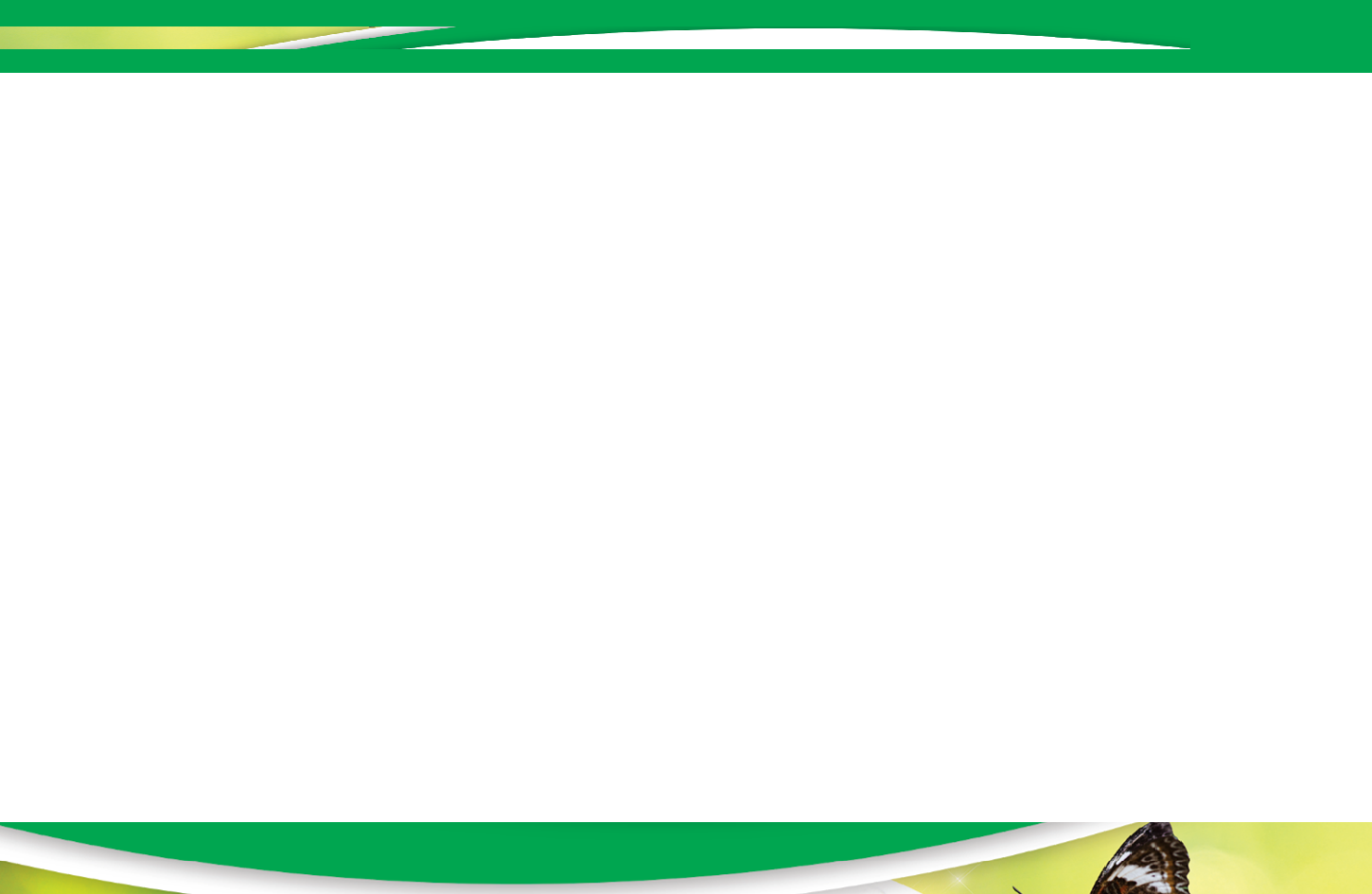 ISO 14001 CHALLENGES
ISO 14001 Environmental Management System
There can also be challenges with the development and implementation of ISO 14001 Environmental Management System inclusive of:
Obtaining the awareness of ISO 14001 within the entire organization.
Having the resources and dedicated time needed for ISO 14001.
Interpreting the contextual requirements of ISO 14001.
Determining what needs to be documented.
Promoting continual improvement of the ISO 14001 Environmental Management System.
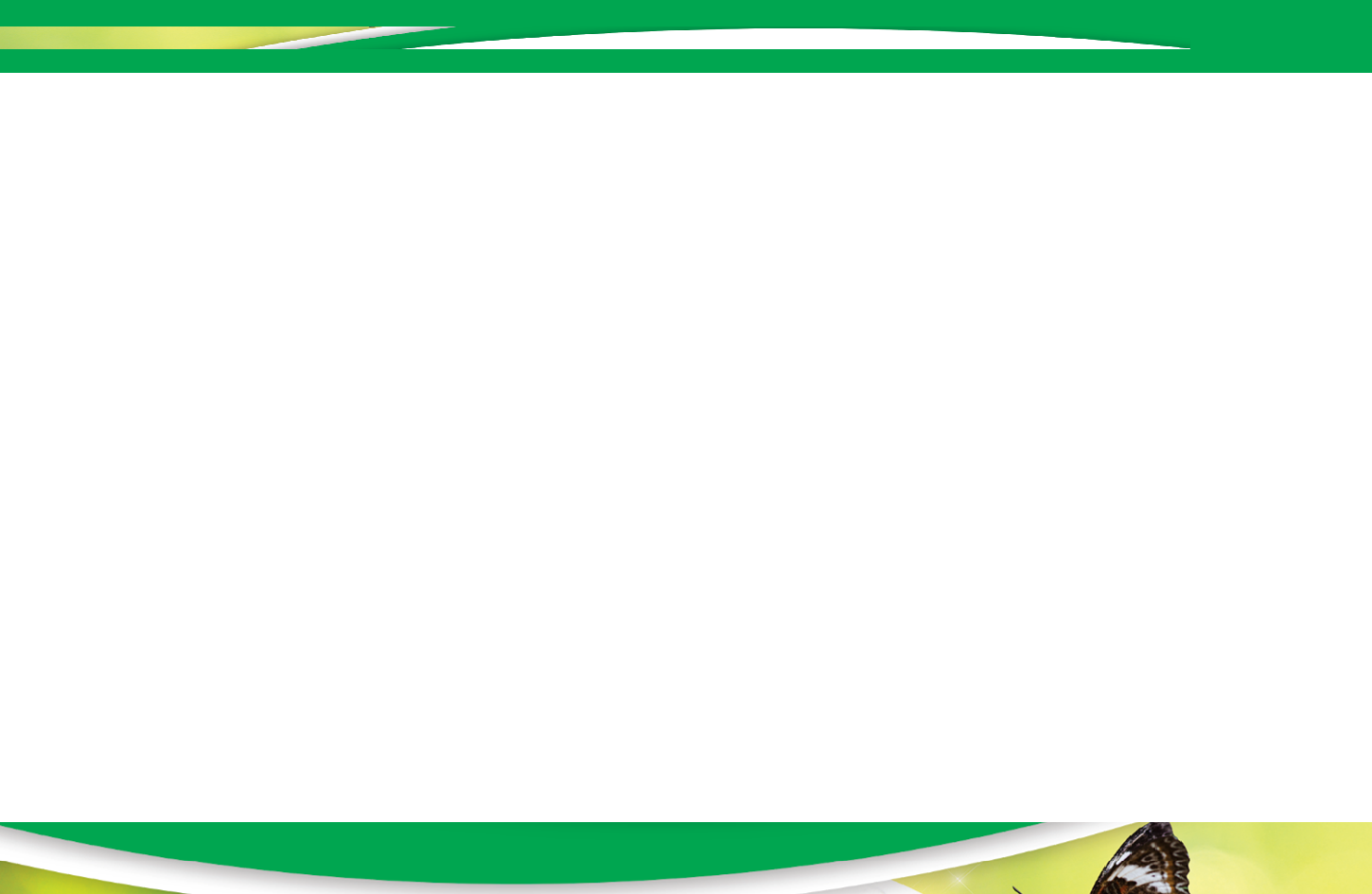 YOUR ROLE ISO 14001
ISO 14001 Environmental Management System
There are several things that you can do to make the ISO 14001 Environmental Management System work:
Know and understand the environmental policy and ISO 14001 environmental objectives.
Understand how you can contribute to the development and implementation of ISO 14001.
Know the environmental risks and opportunities that are relevant to your work.
Contribute to the ISO 14001 journey where you can.
Communicate environmental risks and opportunities relevant to your work.
Be considerate of others and assist wherever possible to enhance our environment.
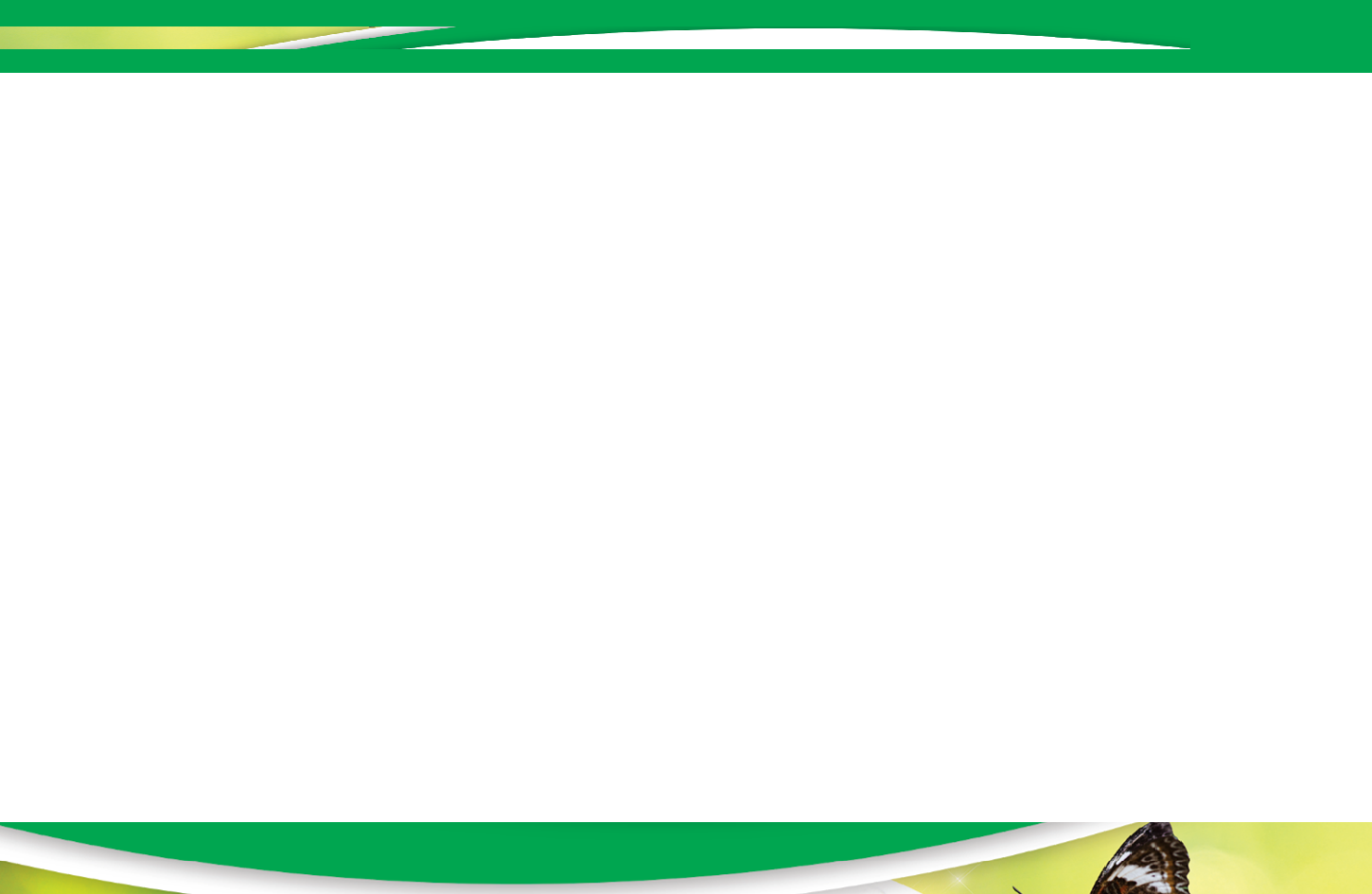 IN CONCLUSION
ISO 14001 Environmental Management System
With everyone working together and all of our energy going in the same direction, we can successfully implement an ISO 14001 Environmental Management System that will create opportunities, improve your company and make your workplace (and the world) healthier and happier for everyone.
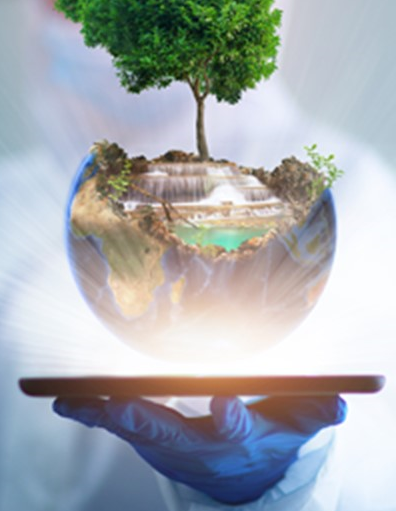 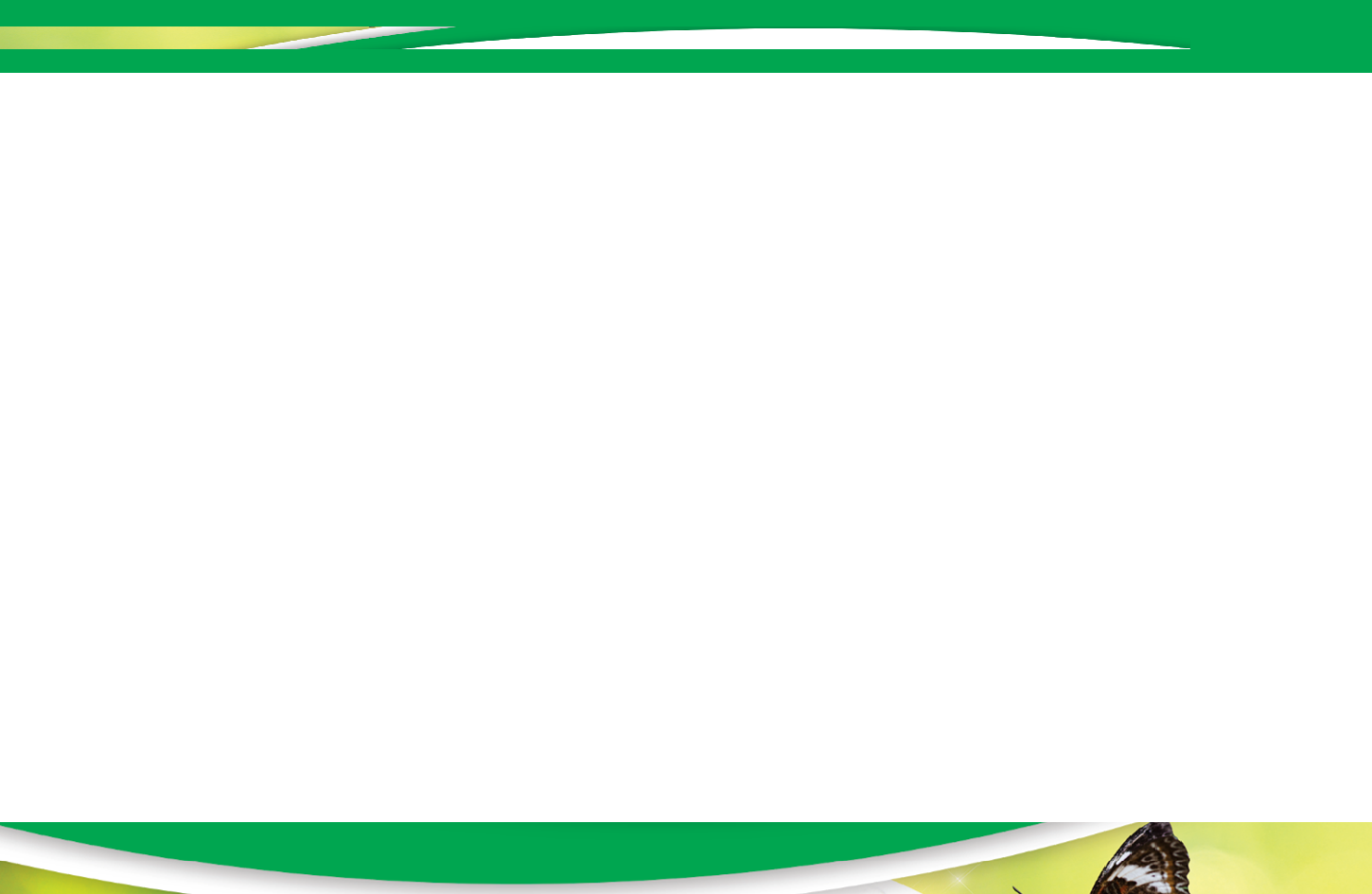 QUESTIONS
ISO 14001 Environmental Management System
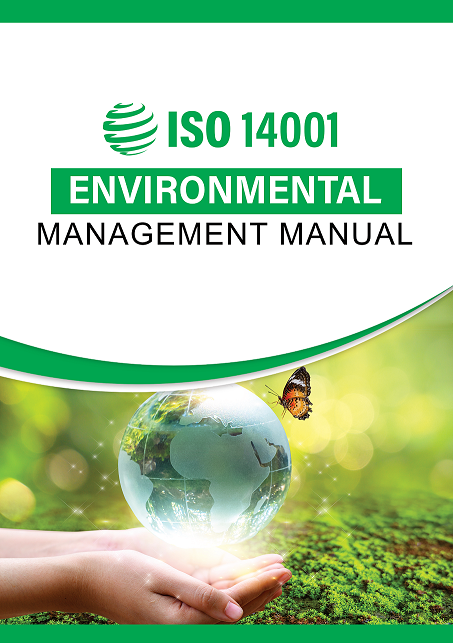 Is there anything more you would like to know?
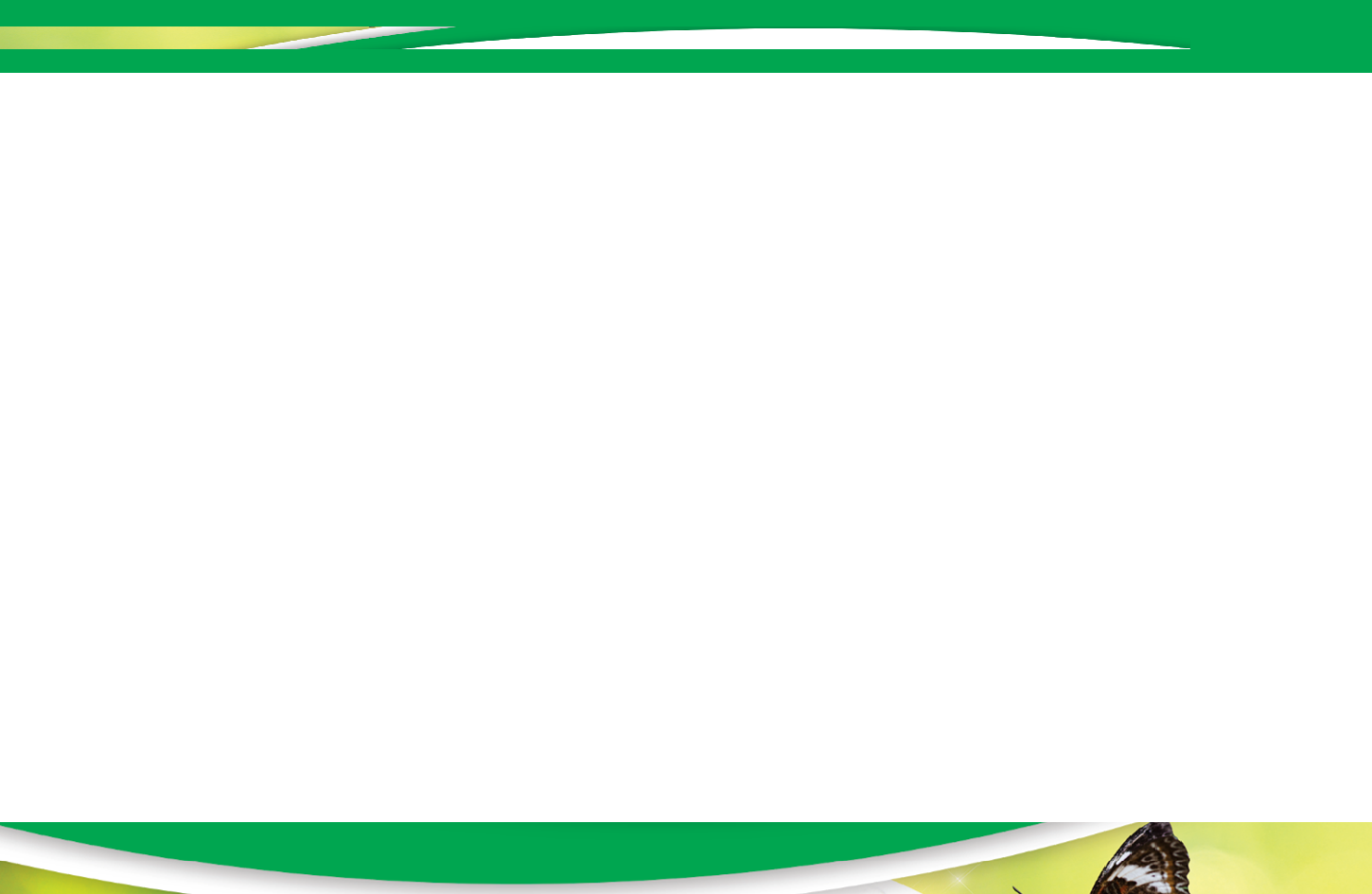 ISO 14001 Environmental Management System
THANK YOU FOR YOUR PARTICIPATION
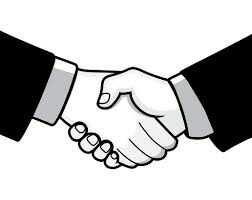 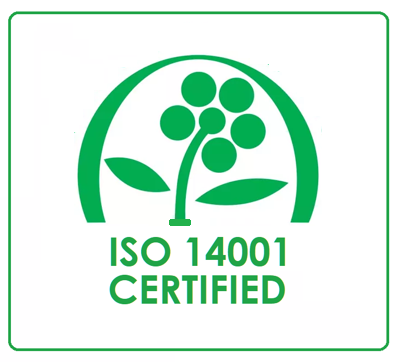